Presentatie“Herinrichting Vogelweide“
Gemeente Zoeterwoude en Liander
Juli 20243
Agenda
Opening informatieavond door wethouder A. Beekhuizen-Wesseling
Voorstelronde 
Wat heeft de gemeente het afgelopen jaar gedaan?
Wat gaat de gemeente de aankomende periode doen?
Liander wijkaanpak “Vogelweide Zoeterwoude”
Vragen kunt u achteraf stellen bij de tafels
Sluiting
[Datum]
Voorstelronde
Gemeente Zoeterwoude
Angelique Beekhuizen-Wesseling	Wethouder
Elmar van Bijsterveld		Teamleider
Johan Benning			Beleidsmedewerker wegen/ OVL
Marco Heshof			Groenbeheerder
Marc Biesaart			Beheerder kabels en leidingen
John Fray				Toezichthouder/directievoeder
Liander 
Richard Stoop			Projectmanager
Josja Veul				Omgevingsmanager
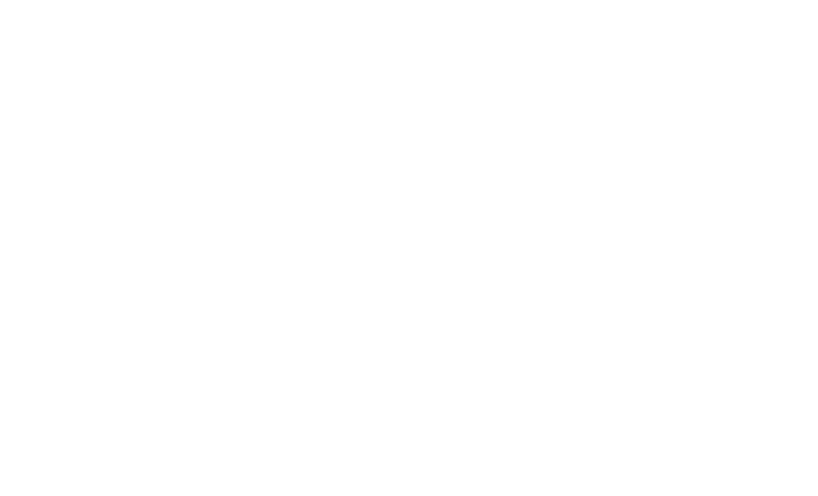 Wat hebben wij het afgelopen jaar gedaan?
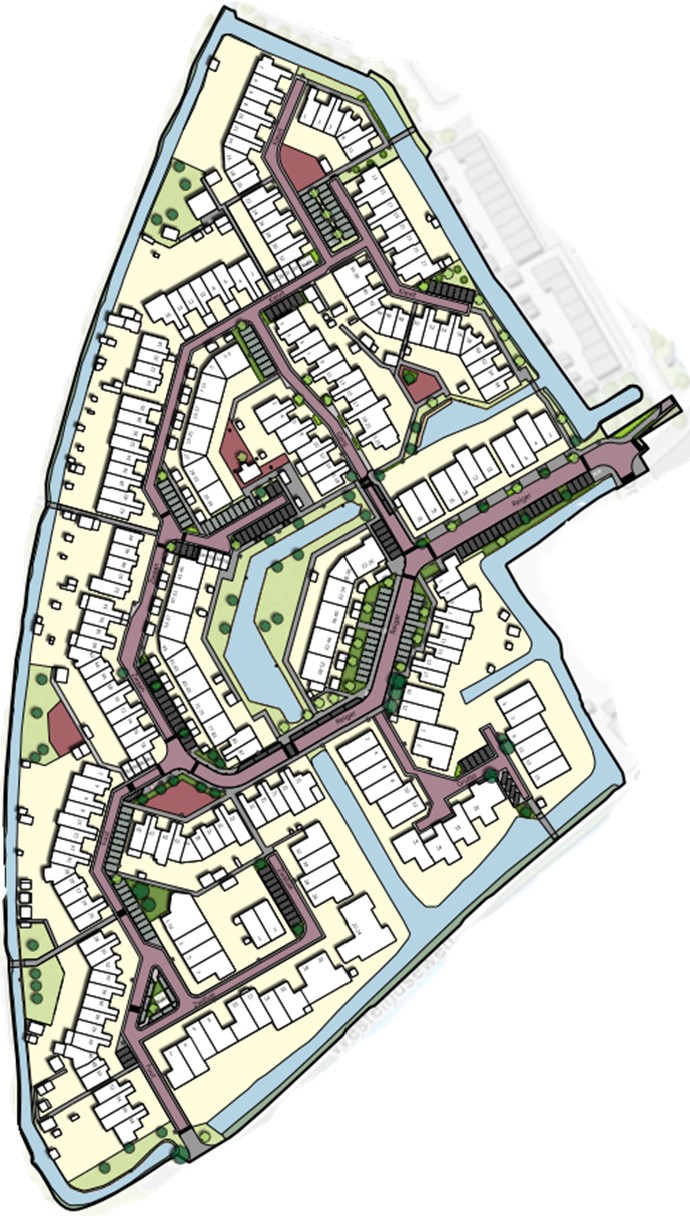 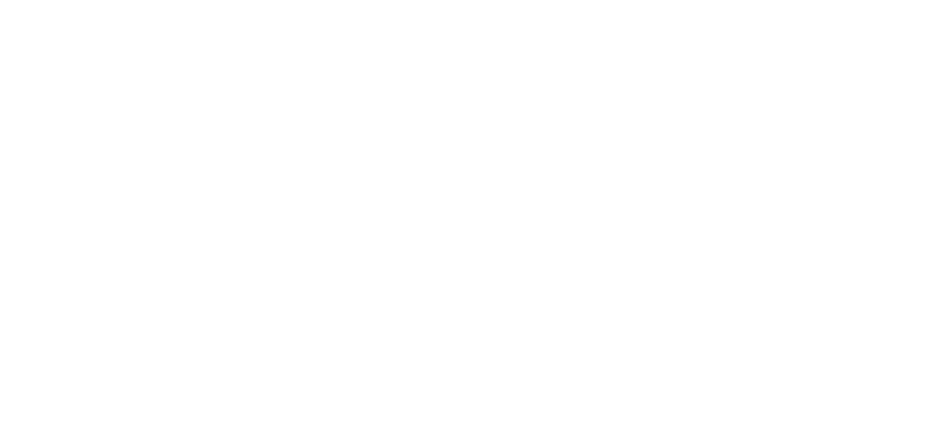 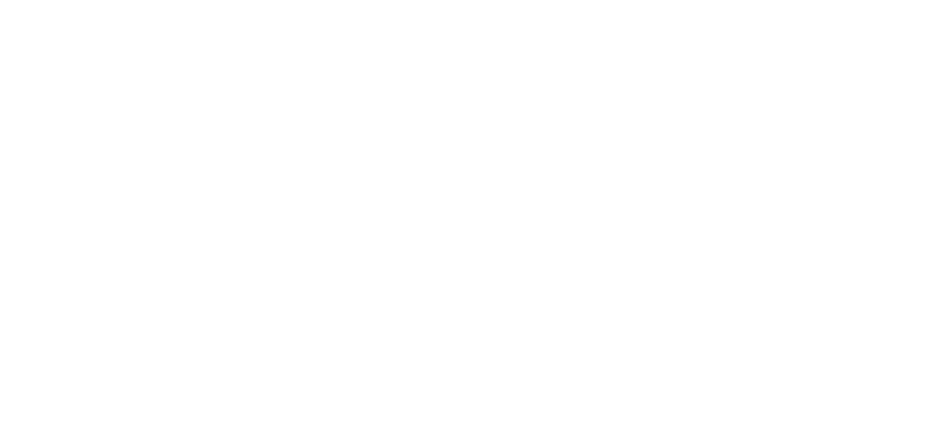 Laatste bewonersavond 29 augustus 2023
Wat hebben wij het afgelopen jaar gedaan?
Ontvangen opmerkingen op ontwerp
Verzoek om meer participatie door opzetten klankbordgroep 
Diverse vragen over parkeren in de wijk
Hoe gaat de uitvoering verlopen?	
Hoe gaat het afkoppelen van regenwater?
Diverse opmerkingen over het beplantingsplan
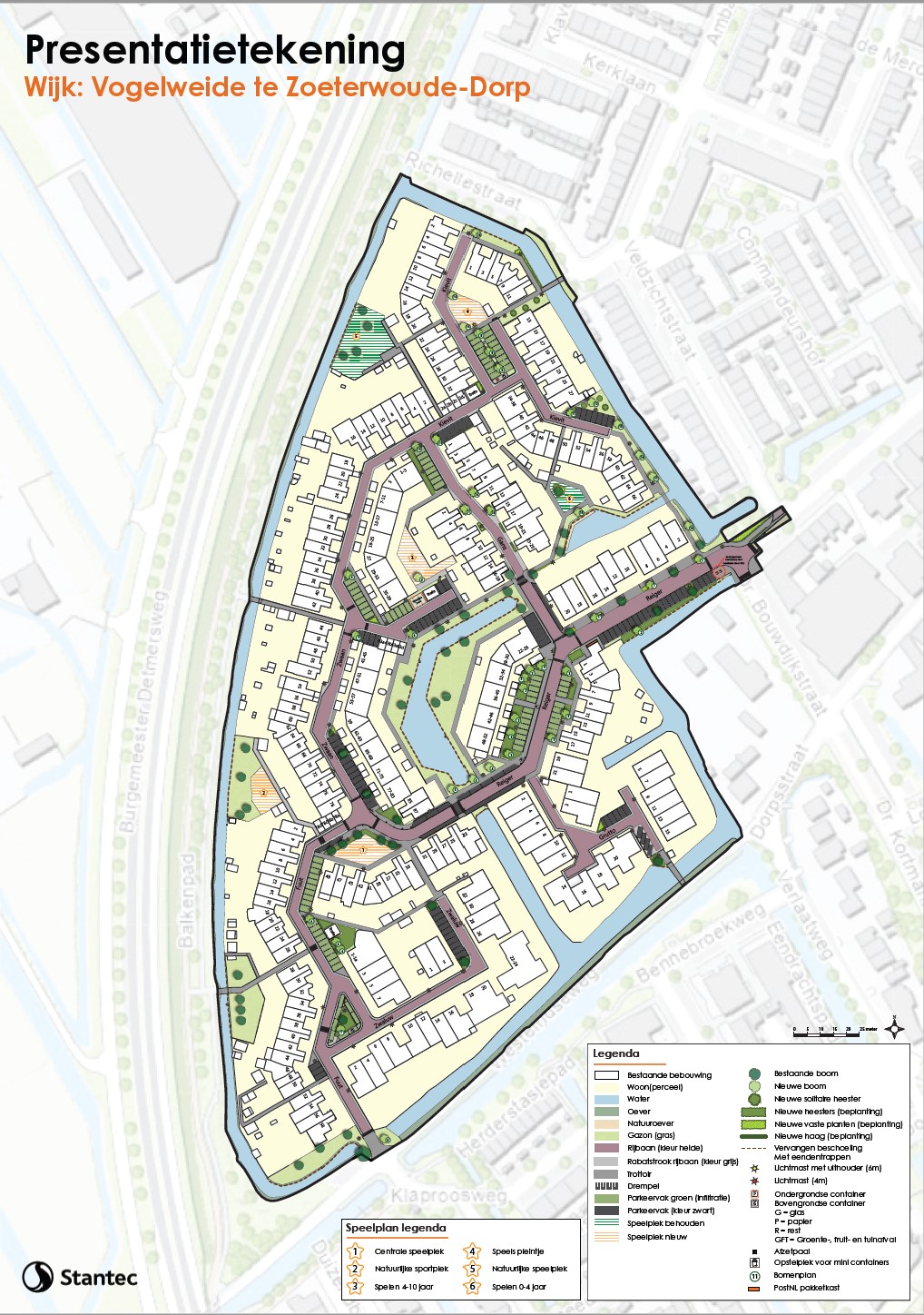 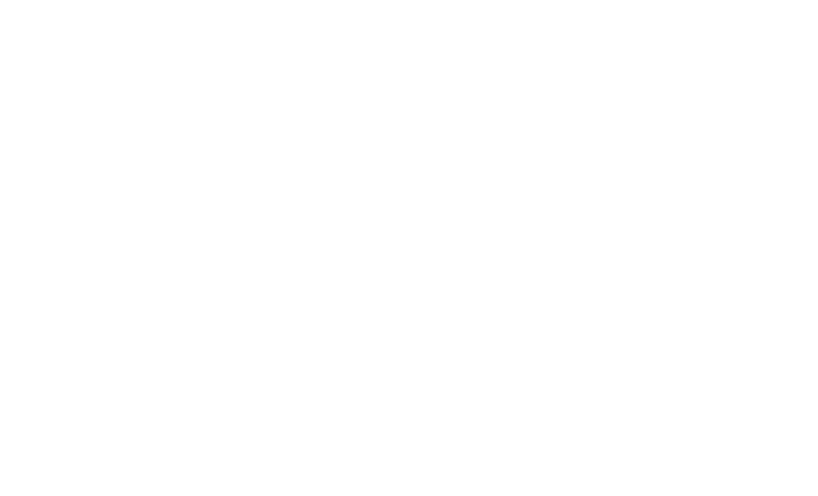 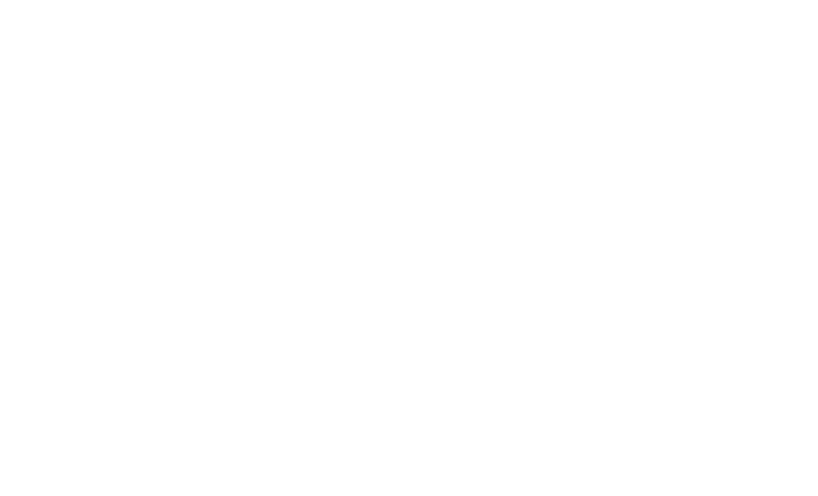 Voorlopig ontwerp is op diverse punten aangepast
Aanpassing speeltuinen
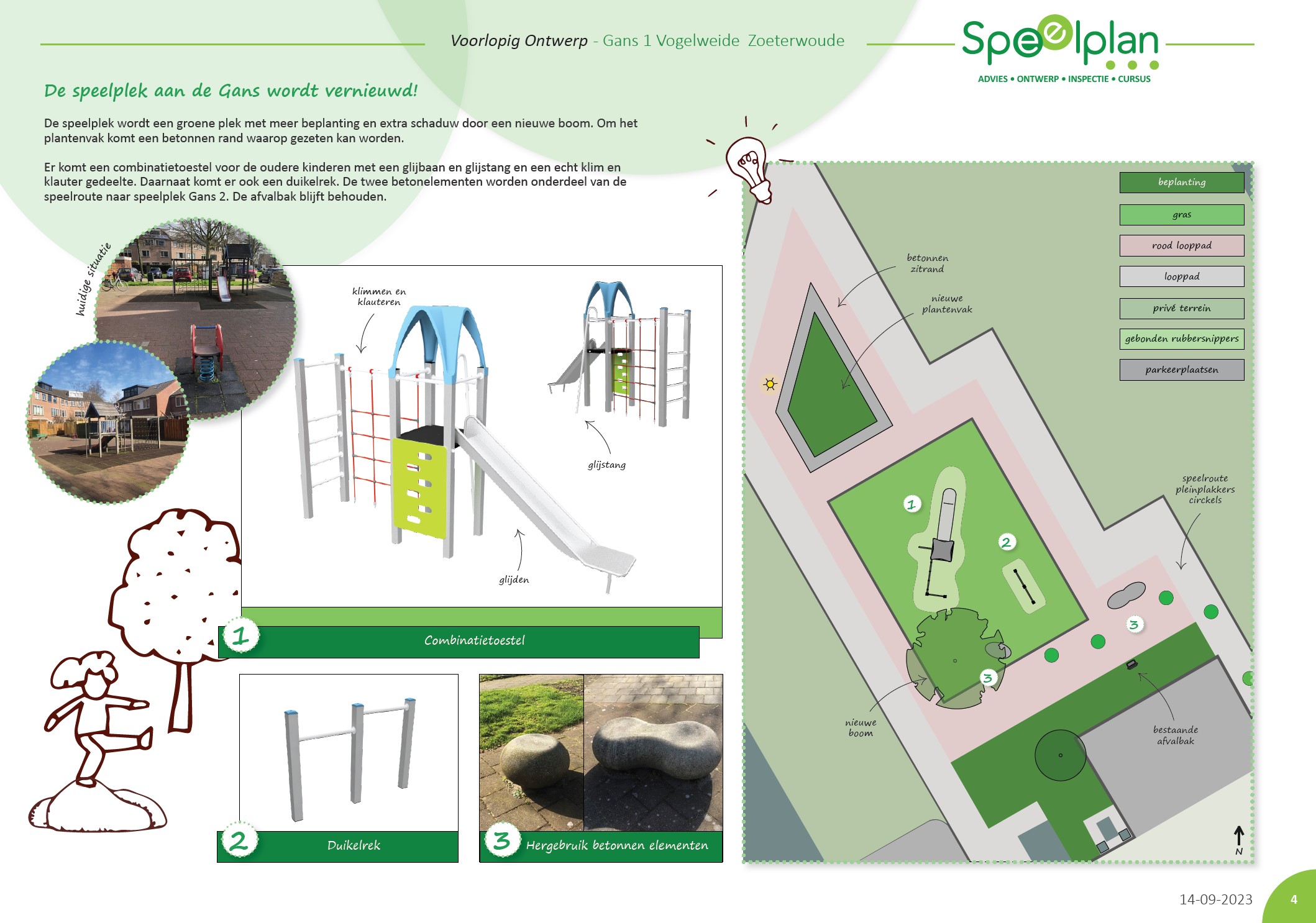 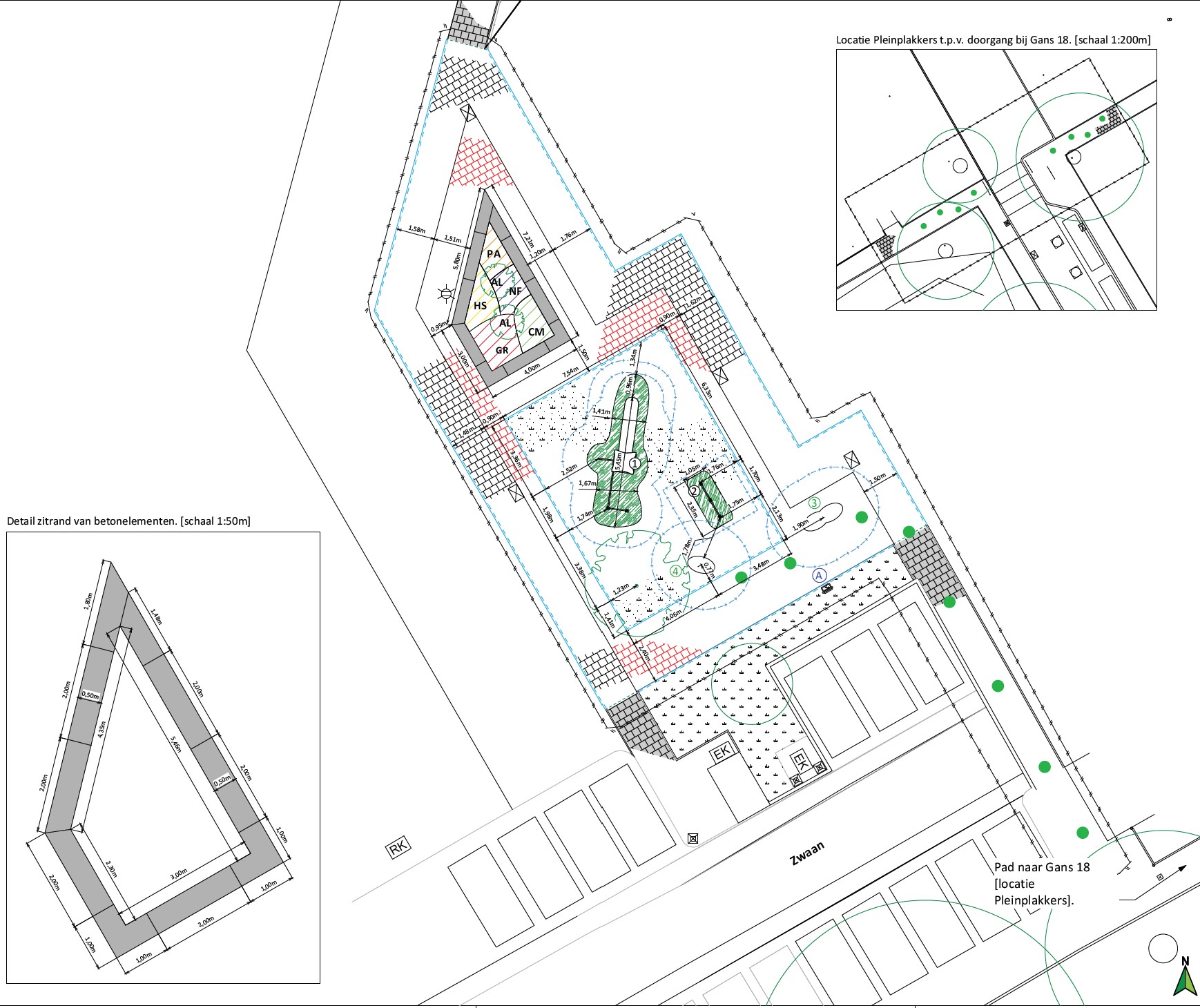 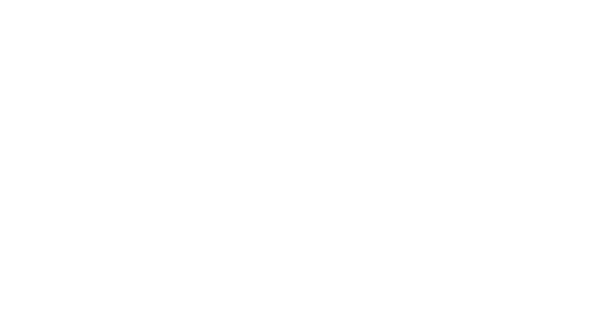 Speelplek aan de Gans
Aanpassing speeltuinen
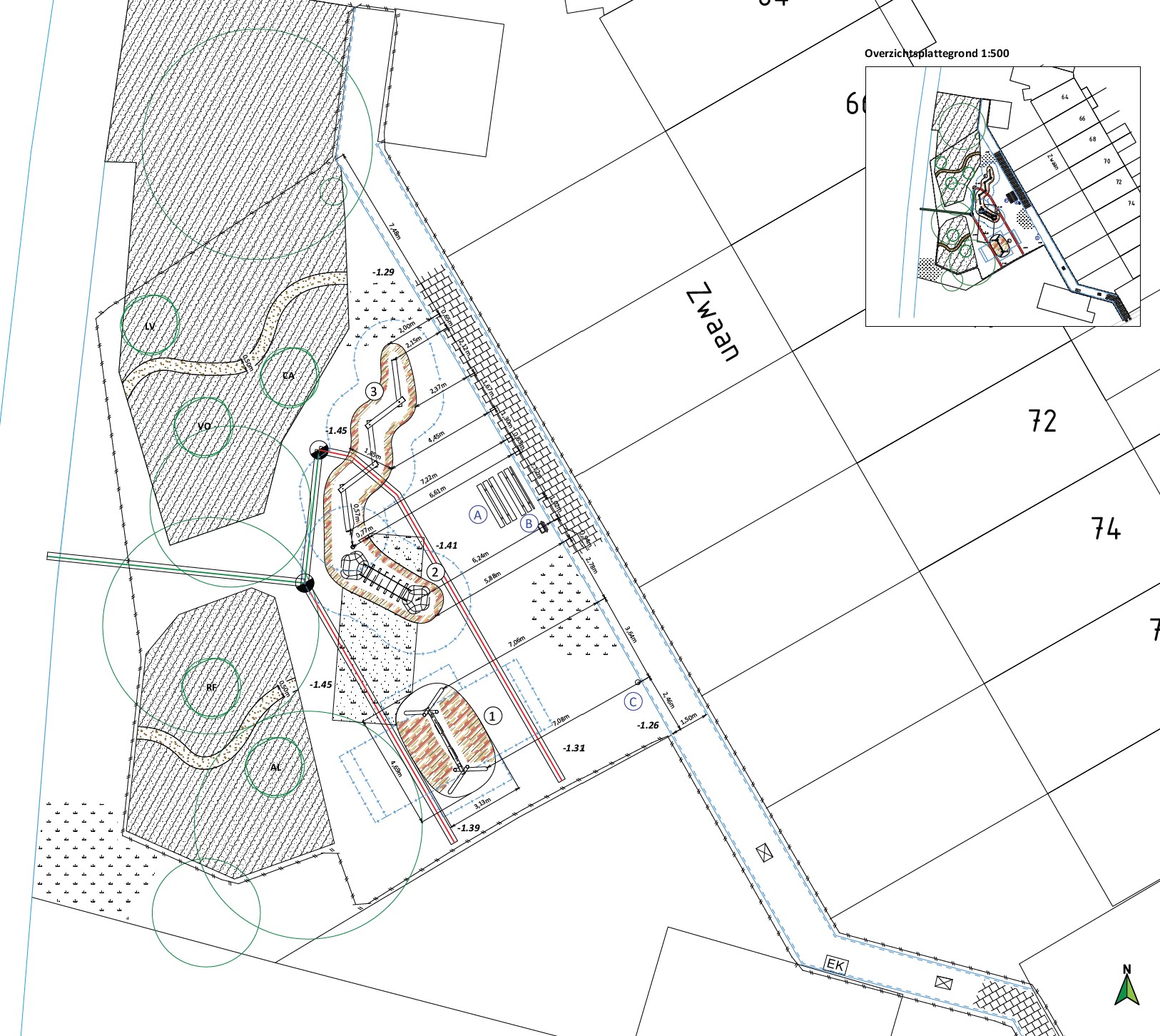 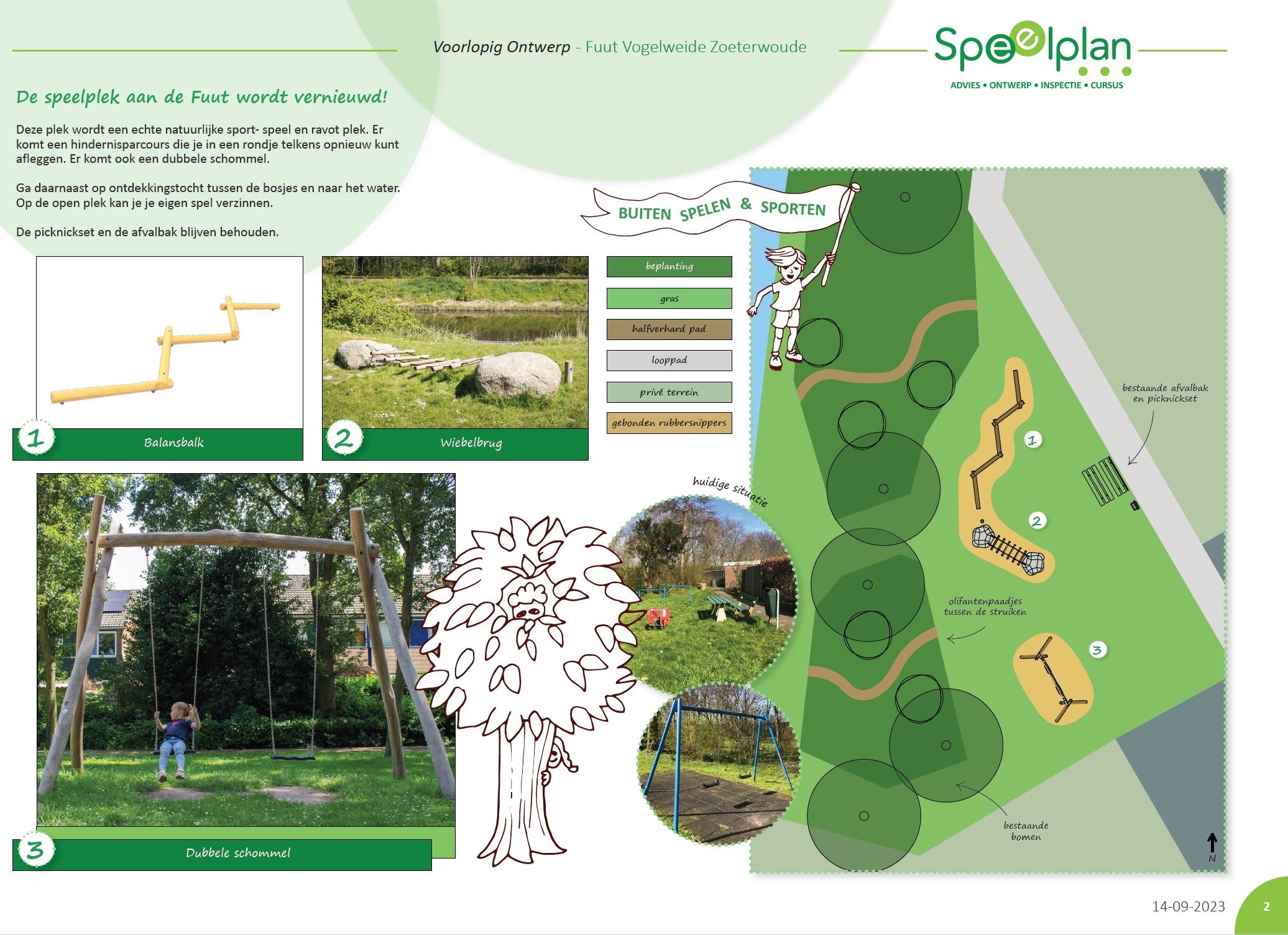 Speelplek aan de Fuut
Aanpassing beplantingsplan
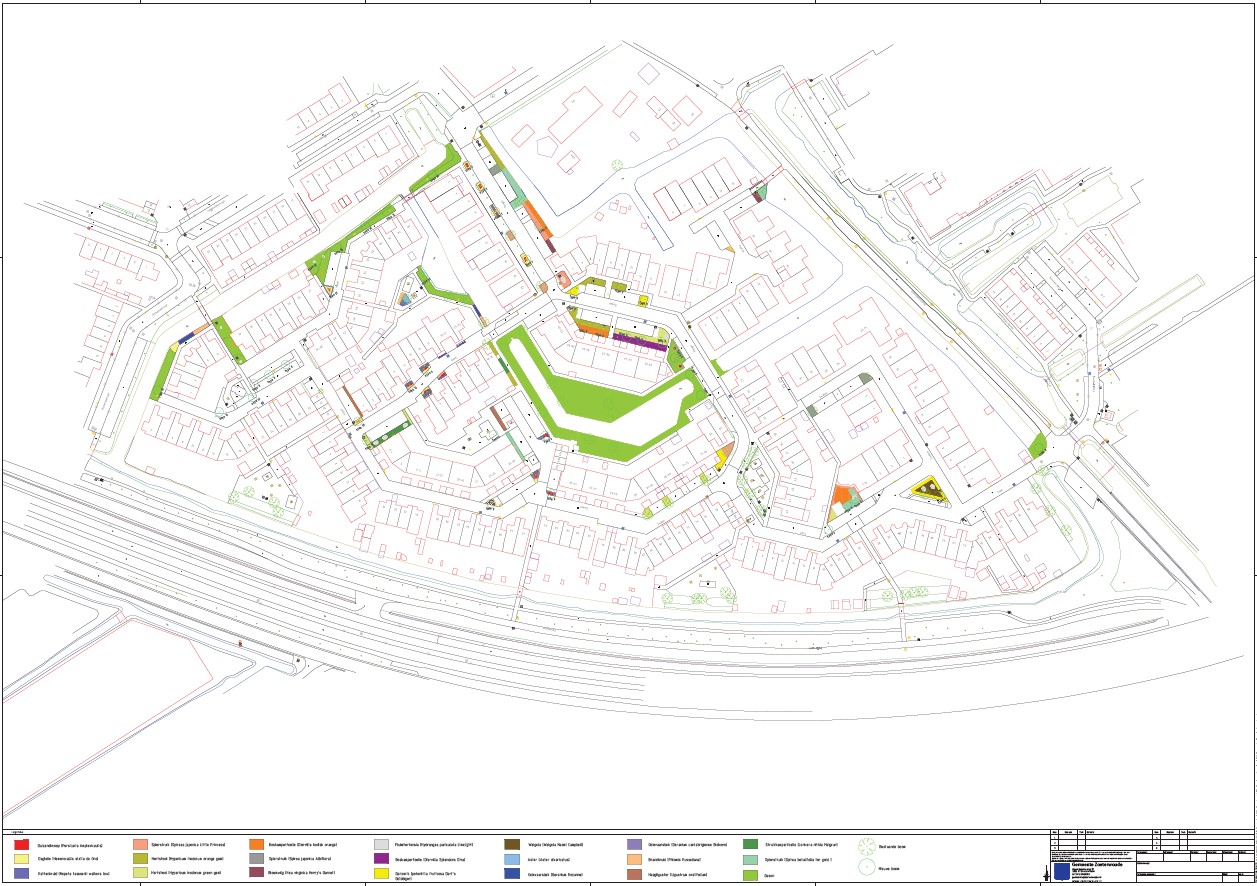 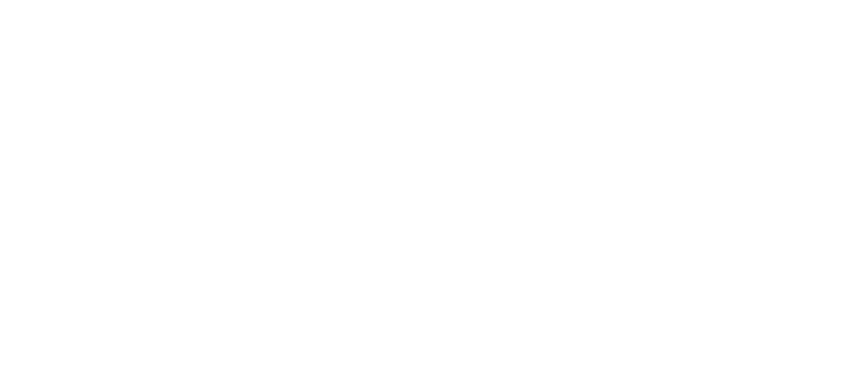 Wat hebben wij het afgelopen jaar gedaan?
Opstaande aanpassingen
Parkeerverbod Fuut doorvoeren?
Container opstelplaats eiland Fuut verwijderen, hiervoor komt een parkeerplek.
Extra nieuwe parkeerplekken naar binnen en aanbrengen uitstapstrook t.p.v. Reiger.
Plateau, Gans, Kievit, aanbrengen.
Bovengrondse glasbakken, mogelijk vernieuwen.
Wat hebben wij het afgelopen jaar gedaan?
Diverse overleggen met Liander over planning fasering
Werkzaamheden Liander en gemeente kunnen niet op elkaar afgestemd worden.
Wat gaan wij de aankomende periode doen?
Definitief ontwerp inclusief raming wordt voorgelegd aan het college met het verzoek om het ontwerp vast te stellen;
Na vaststelling ontvangt u een brief 
Technisch uitwerking van de wijk wordt opgestart
Wat gaan wij de aankomende periode doen?
Aanbesteding op beste prijs en kwaliteit;
	- aannemers moeten plan van aanpak indienen
	- hoe gaat de aannemer om met parkeren in de wijk tijdens de werkzaamheden?              		
	- hoe gaat de communicatie verlopen tijdens de uitvoering ?
	- indienen faseringsplan inclusief de daarbij behorende omleidingen per deelfase
Wat gaan wij de aankomende periode doen?
Plan van aanpak wordt beoordeeld door de beoordelingscommissie;
Beste plan van aanpak maakt grootste kans om de aanbesteding te winnen
Aannemer wordt verplicht om een bewonersavond te organiseren voordat de werkzaamheden van start gaan
Gemeente gaat bij ieder adres langs voor een tuinadvies op maat
Van iedere woning in het projectgebied wordt een nul-opname gemaakt
Presentatie Liander
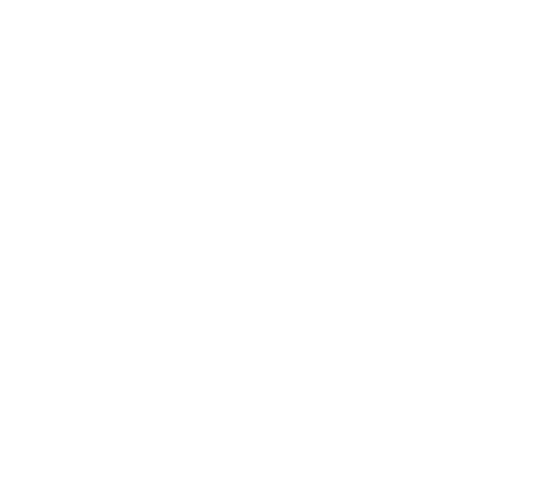 Liander wijkaanpak “Vogelweide, Zoeterwoude”
Josja Veul 
Omgevingsmanager 

Richard Stoop 
Projectmanager
Bewonersavond Vogelweide, 
Zoeterwoude
9 juli 2024

Wijkaanpak Vogelweide
Werkzaamheden Liander
Wat is een elektriciteitshuisje?
Plaatsen elektriciteitshuisjes in de wijk
Generieke planning
Agenda
Wijkaanpak Liander
Energie transitie Vogelweide, Zoeterwoude
Waarom de energietransitie?
Remmen van klimaatverandering 
Beperken van CO2 uitstoot

Hierdoor grote vraag naar elektriciteit:
Toename vraag naar elektra-aansluitingen en verzwaringen van bestaande elektra-aansluitingen
Gasloos bouwen
Duurzame mobiliteit 

Waarom een wijk gerichte aanpak?
30 jaar duurzaam vooruit kijken
In één periode de straat open

Huidige staat elektranet van de wijk?
Netcongestie, geen ruimte meer op het elektriciteitsnet in de wijk voor:
     - elektrisch koken
     - elektrisch laden van auto’s- terugleveren energie opgewerkt vanuit zonnepanelen- gebruik van een warmtepomp- gebruik van een airco
één overbelast elektrastation in de wijk waar 216 woonhuizen op zijn aangesloten
Elektrakabels gelegd 1979
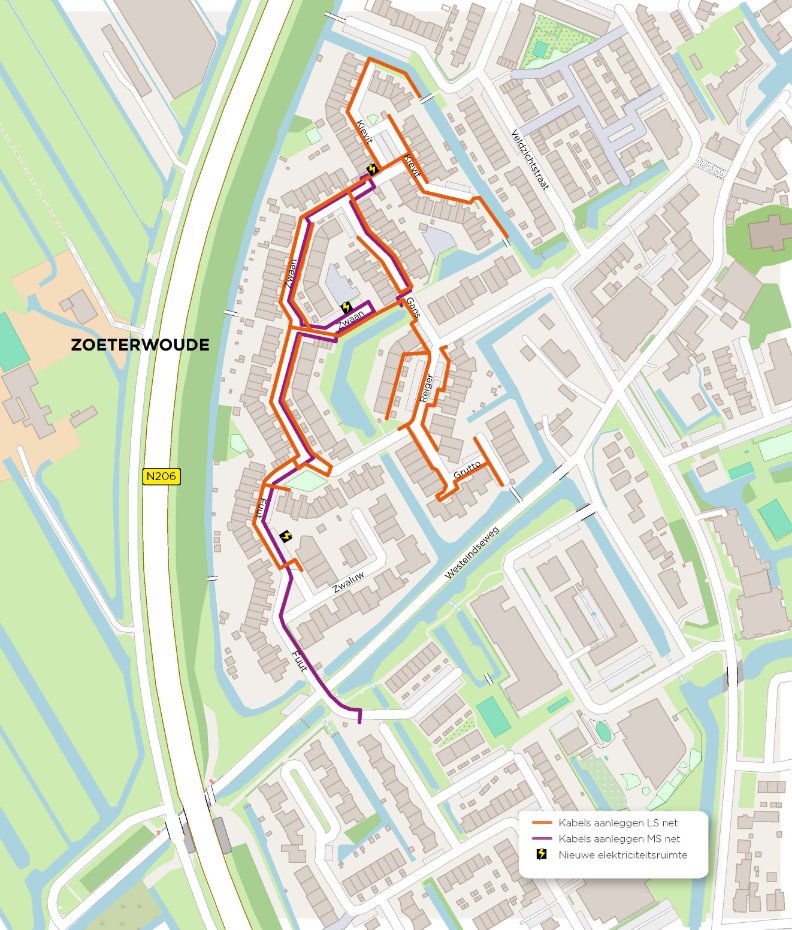 Werkzaamheden LianderElektriciteitshuisje
Wat gaan we doen en wat merkt u hiervan?
Opgraven van oude elektriciteitskabels

Leggen van nieuwe elektriciteitskabels

Huisaansluitingen overzetten van oude kabel op nieuwe kabel

Sleuf dicht maken en straatwerk tijdelijk herstellen ten behoeven van bereikbaarheid bewoners

Verwijderen van oude elektriciteitskabels

Plaatsen 2 nieuwe elektriciteitshuisjes en vervangen van huidige ruimte aan de Zwaan
Wat is een elektriciteitshuisje?
Energie transitie Vogelweide, Zoeterwoude
Wat doet een elektriciteitshuisje?​
Stoppenkast van uw buurt​
Via kabels onder de grond gaat de stroom naar uw woning​

Waarom zijn er meer huisjes nodig?​
Toename in gebruik van elektrische apparaten​
Terugleveren van energie van uw zonnepanelen​
Één huisje per +- 50 woningen​
Voor voldoende spanning moet er een maximale afstand van 200 meter tussen de woningen en het elektriciteitshuisje zitten.
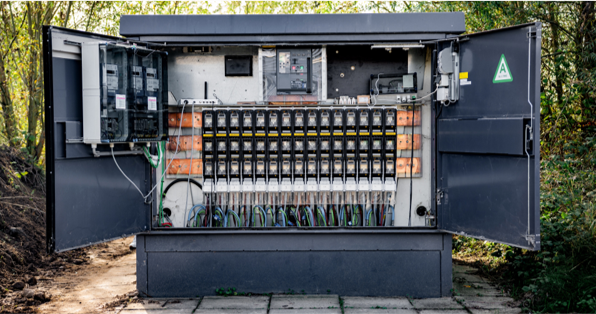 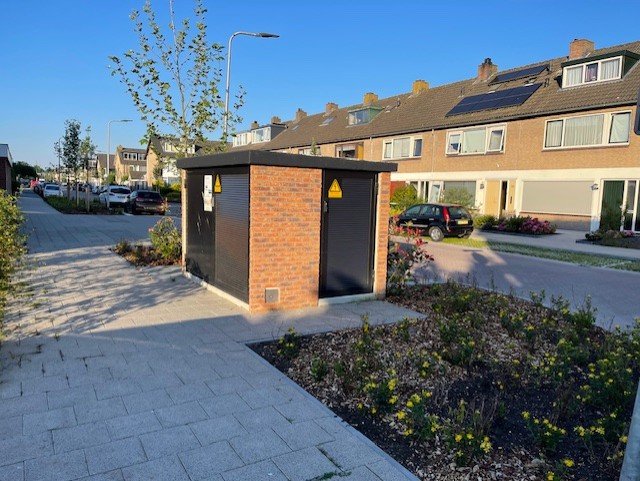 Plaatsen elektriciteitshuisjes in de wijk
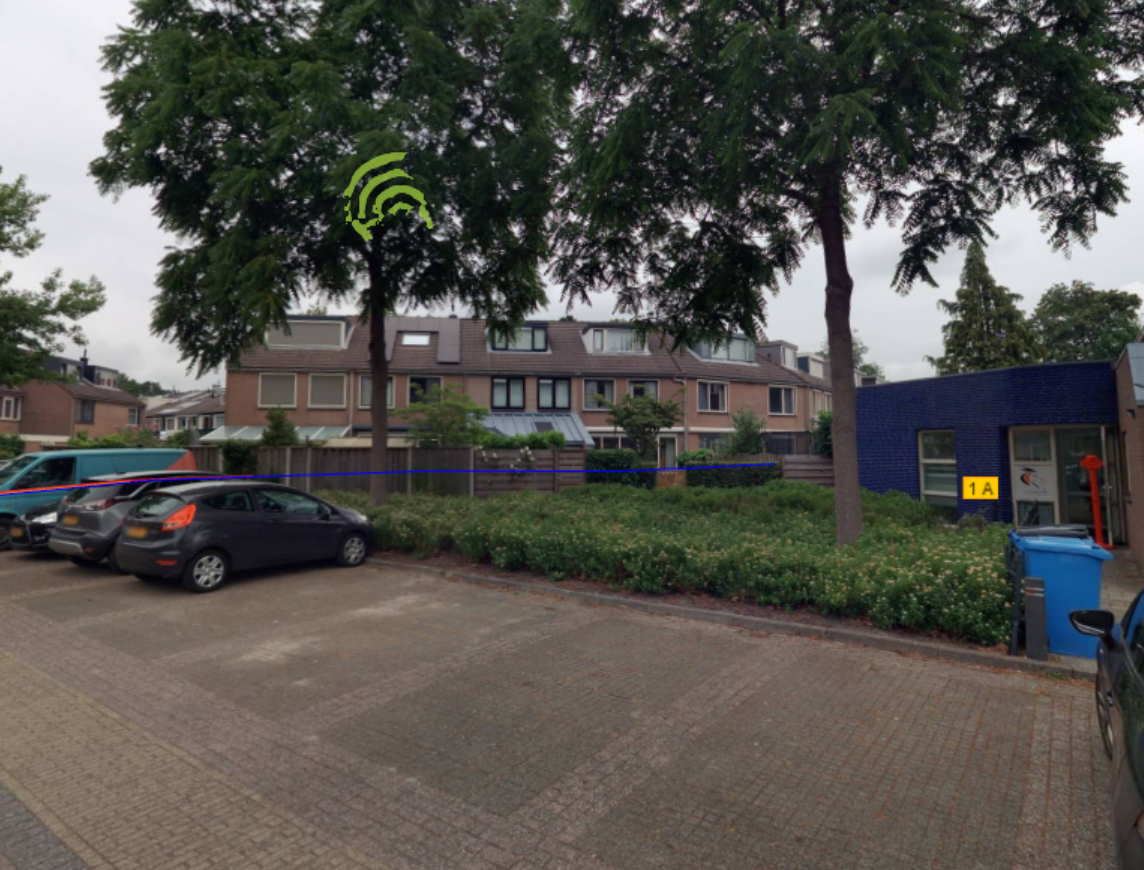 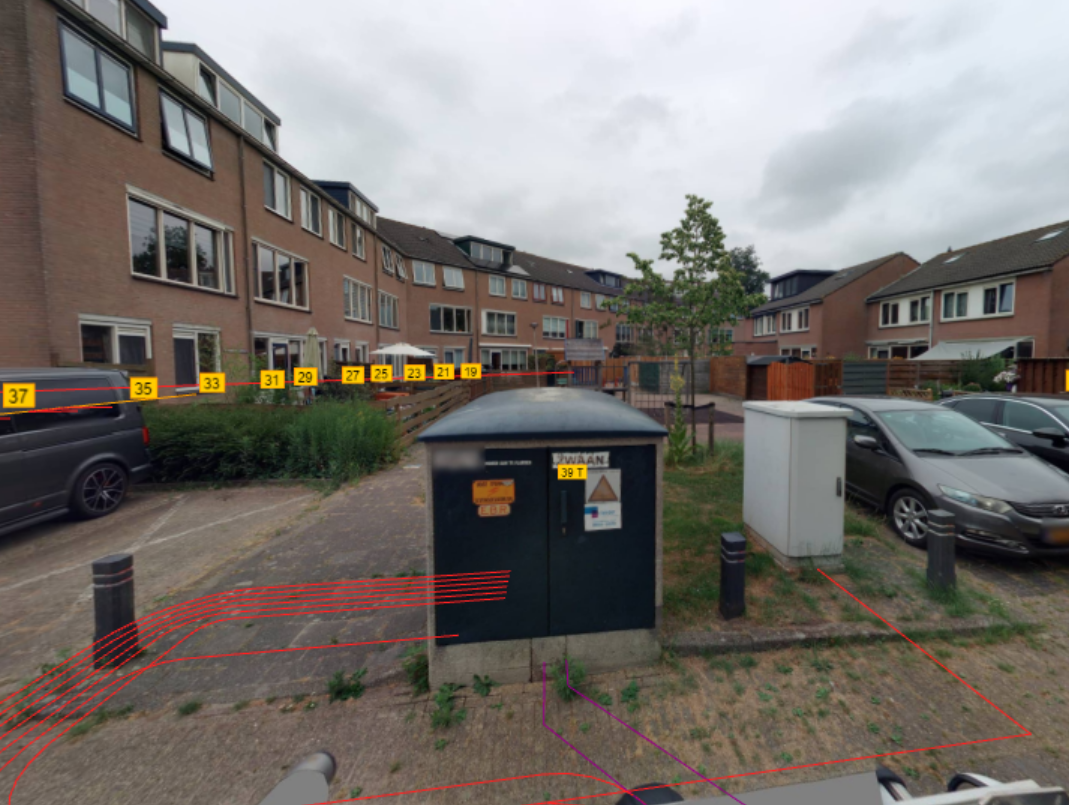 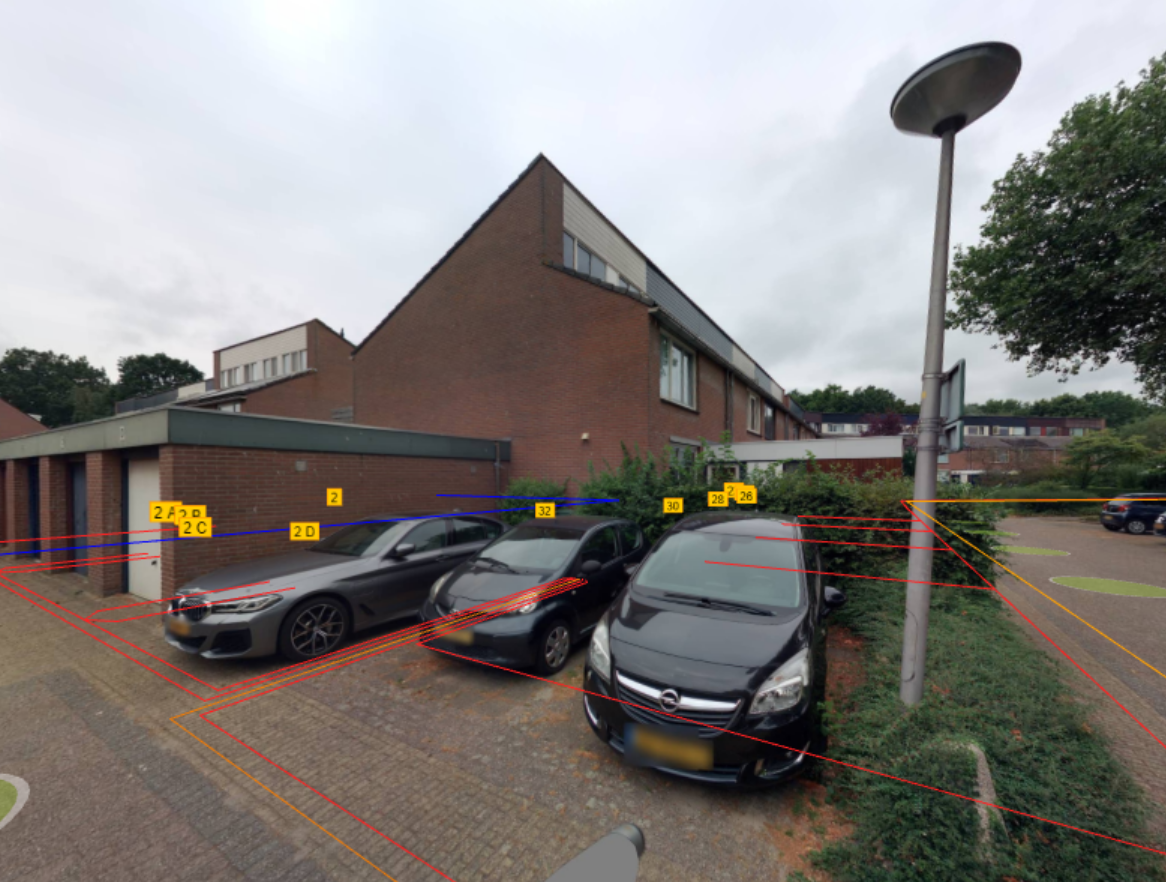 Elektriciteitshuisje aan de Fuut
Elektriciteitshuisje aan de Zwaan
Elektriciteitshuisje aan de Kievit
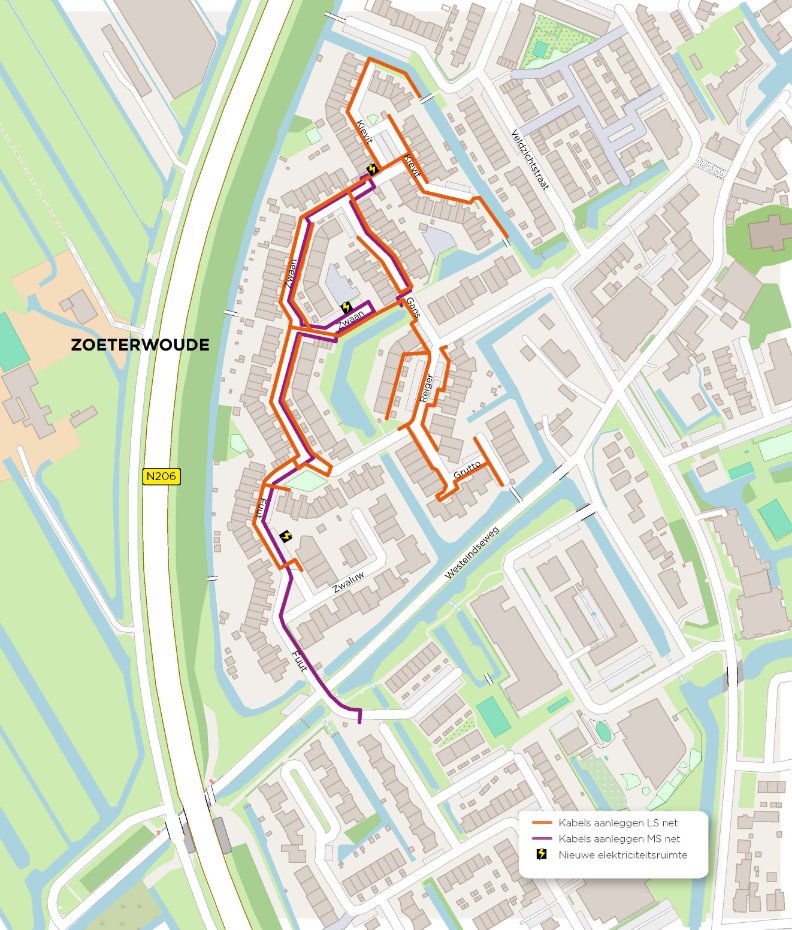 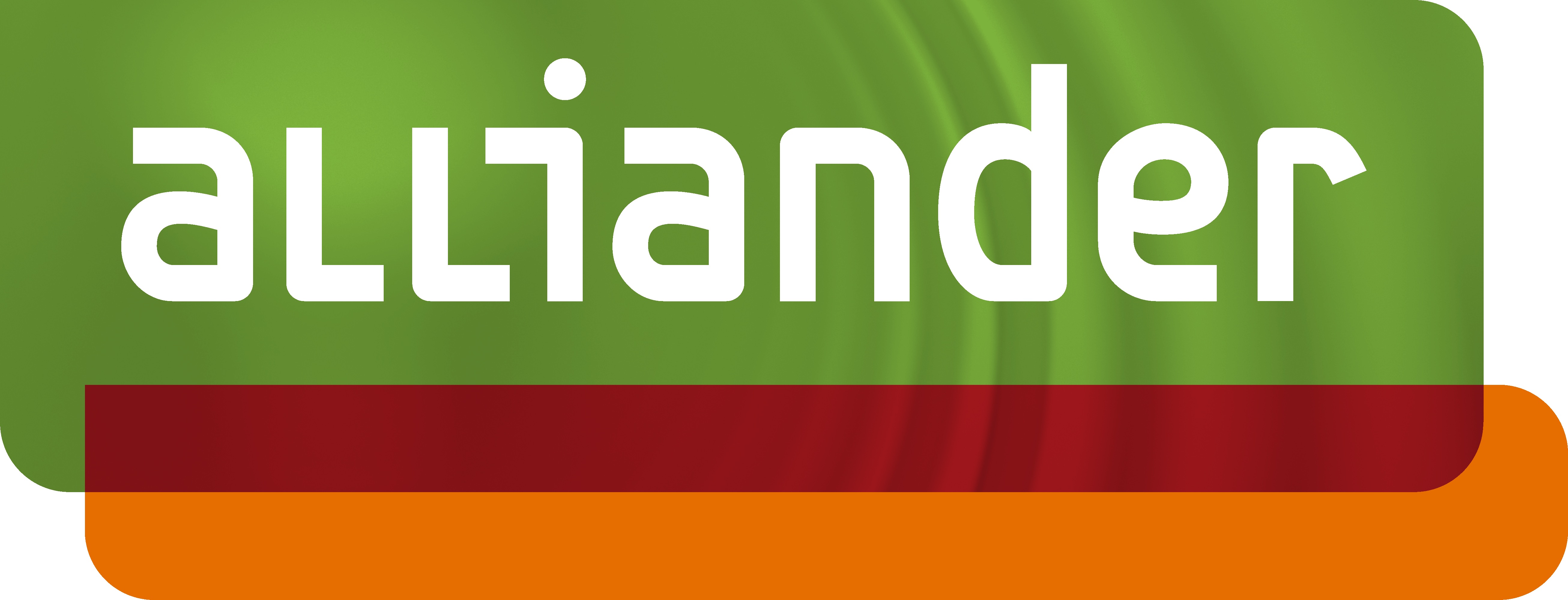 Generiek planning elektrawerkzaamheden
19 augustus t/m eind juli 2025
Leggen van nieuwe elektrakabels 
Week 36-2024 starten vanaf Kievit richting de Zwaan (aanleg midden- en laagspanningkabels) 
Week 46-2024 tot week 9-2025 vanaf Zwaan naar Reiger en Fuut (aanleg middenspanningkabels)
Week 10-2025 tot week 15-2025 vanaf Fuut naar Zwaan (aanleg laagspanningskabels)

Overnemen van huisaansluitingen 
Week 02-2025 tot week 16-2025 starten met overnemen huisaansluitingen vanaf de Kievit richting de Fuut.Huisaansluitingen overnemen, kortstondig gaat de stroom bij u eraf. Specifieke uitschakeldatums worden met u afgestemd door aannemer Voskuilen

Verwijderen van oude elektrakabels
Week 16-2025 tot week 28-2025 starten vanaf Kievit richting de Fuut

Vertragende risicofactoren 
Weerinvloeden
Afwezige bewoners bij overnemen huisaansluiting, als u niet aanwezig kan zijn kunt u dit afstemmen met Voskuilen


Onze planning is binnenkort te volgen via onze website, zo weet u wanneer we bij u in de straat werken. Scan hier de QR code:
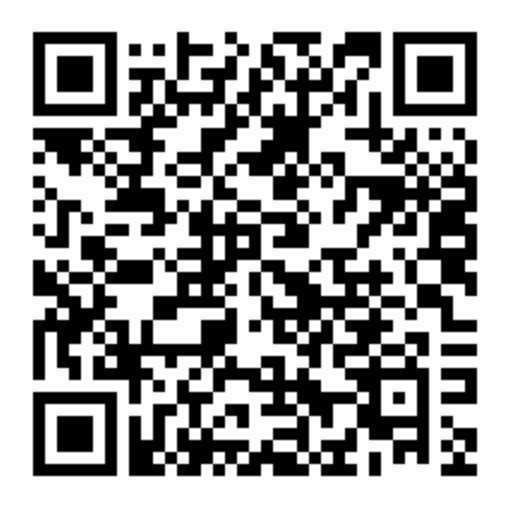 Bedankt voor uw aandacht
Vragen? Zoek ons op bij de Liander tafel
Einde van presentatie
Vragen en opmerkingen bij de tafels